CWA 
Peer-to-Peer Learning Webinar
Solano WDB Layoff Aversion Fund (LOAF)
Solano WDB LOAF Webinar Agenda
Partnership Roles & Contributions
Solano Workforce Development Board       Layoff Aversion Fund (LOAF) Overview
Getting Started - Funding & Eligibility
Challenges, Lessons Learned & Outcomes
How the Solano WDB & SBDC identified the need and concept for the LOAF program. How eligibility was established for business support, along with the outreach and engagement efforts.
How the Solano WDB partnered with the Solano SBDC and others to deliver LOAF and SBA financial assistance to small business during COVID-19. The key partnerships and contributions that have made the LOAF program so successful
01
Logistical and financial challenges experienced while instituting the LOAF program, in addition to some of the early lessons learned and success stories.
A quick snapshot of the Solano WDB LOAF grant program and how it supports small businesses and employees in Solano County.
02
03
04
LOAF Overview
Solano WDB
Employee Retention
Business Support Services
LOAF Program
WDB LOAF
The WDB designated $80,000 of local and state Rapid Response funding for the COVID-19 LOAF and has received an additional $105K in community contributions for the program.

Eligible applicants include Solano County small businesses or industry associations with 500 employees or less and up-to-date on State Unemployment Insurance (UI) taxes. 

Funds may be used to purchase remote equipment or software for teleworking, conversion to online sales or delivery, purchase of PPE and other COVID-19 cleaning/sanitation supplies to help maintain a safe on-site workplace, or other ways to retain employees.
THE WDB established LOAF to avoid layoffs and business closures during COVID-19.
Businesses
Employees
The LOAF program provides grants to small businesses experiencing economic stresses in order to prevent potential layoffs or facility closures during COVID-19.
How we got started with LOAF!
Solano County Issues Shelter-at-Home Orders
Solano’s Unemployment Numbers Skyrocket!
Businesses & Employees Needed HELP FAST
Program Design
Like many other counties and cities across the Bay Area, Solano County was one of the first to declare shelter-at-home orders on March 18, 2020.
During the first two weeks of April we witnessed Solano County’s unemployment rate reach 13% with approximately 10K unemployment insurance claims filed.
The WDB was able to quickly assess strategies to help businesses avoid layoffs or furloughs. Many small businesses were still waiting on SBA loans and needed IMMEDIATE grant funding support.
The WDB Solano researched programs throughout the country and worked with EDD to build a layoff aversion program that fit within WIOA/Rapid Response requirements and local goals.
Solano County COVID-19 March 2020 Data
191
1,400
UI Increase
Low-Income Workers Affected
Non-Essential Businesses
Businesses Helped with Loans
Solano saw a 2,306% increase in UI claims from the beginning to the end of March.
Two largest industries hit in Solano, retail and Accommodation/Food Service, predominantly employ low-wage workers with an industry-average wage of $31,982.
1,400 businesses in Solano considered non-essential, employing 17,680 employees.
Solano SBDC, hosted by the WDB, fielded requests for loans from 191 small businesses.
2,306%
Business Challenges
Access to loans vs grants
79% of Solano businesses have less than 10 employees
High percentage of sole proprietors affected
Small businesses have less capital to pivot during the crisis
$31,982
Got LOAF? – Eligibility & Services
Launched April 1, 2020
Grant Requirements
Permissible Purchases & Services
Outreach
Eligible Businesses & Industry Associations
Two-page application, completion of a contract, reimbursement documentation, performance reports. Included OJT assurances, monitoring requirements, and $5,000 equipment threshhold.
On-site safety equipment/supplies, remote equipment/ software, online sales/delivery conversion, other creative ideas. NOT wages nor rent/utilities.
Collaboration with SBDC, Chambers, Economic Development Entities, Elected Officials, Social Media, Paid Digital Outreach
Small businesses located in Solano County with 500 or less employees, who are up-to-date on UI taxes and can demonstrate a need for LOAF funds
Solano County SBDC
2m
WDB LOAF Partnerships & Contributions
01
02
03
04
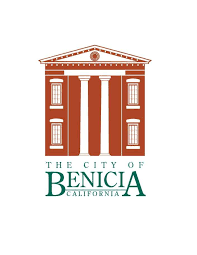 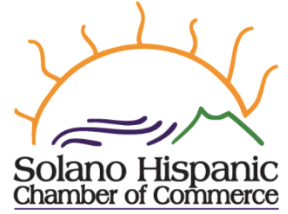 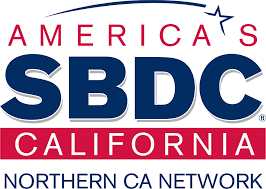 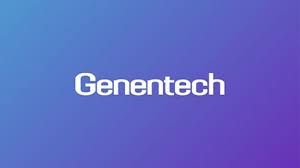 Local Government Partners
Funding Partners
Solano County SBDC
Economic Development Partners
The Solano WDB has received generous financial contributions to the COVID-19 LOAF account from Genentech, Wells Fargo, the City of Benicia, and have expectations for more to come…
The Solano WDB partnered with city economic development departments to provide LOAF grants to those small business most impacted by shelter-at-home orders.
The SBDC & WDB conducted a collaborative COVID-19 response businesses engagement strategy to assess businesses needs through SBA lending or LOAF financial assistance programs.
The Solano WDB teamed up local chambers of commerce and economic development partners to conduct a LOAF outreach campaign for small business affected by COVID-19.
Solano WDB COVID-19 LOAF Program
Challenges &
Lessons Learned
“Wow we didn’t  
anticipate this need!”
Within the first 48hrs the WDB received over $120K in eligible applications...

Timing and flexibility is key 

Small businesses aren’t grant writers.

Business Services Team as contract managers.

Synergy between WDB and SBDC is paramount for business services

Open the door to other services.

Social media outreach is powerful.
Solano WDB COVID-19 LOAF Program Outcomes
The WDB has helped save over 250 jobs across industry sectors throughout Solano County during COVID-19.
250+
35
Jobs Saved
Small Businesses Funded
The Solano WDB has helped assist over 35 businesses with LOAF grants in Solano County during COVID-19.
The Solano WDB & SBDC have developed a coordinated industry engagement strategy to assist small business financial needs with either SBA lending or WDB LOAF grants during COVID-19. Team members meet with businesses to assess the best financial (LOAF, EIDL or PPP) or consultation services available to help the business owner.
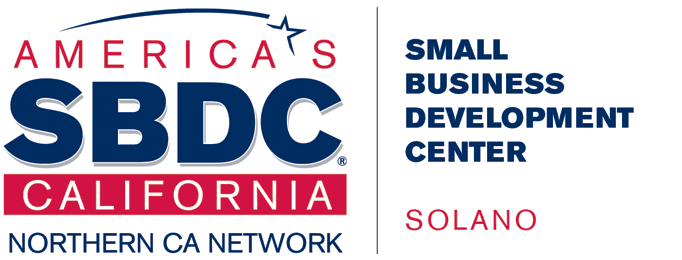 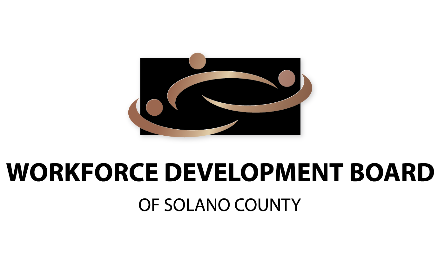 “At a time when many small local businesses are being overlooked the WDB has been there to help out…we were thrilled to receive a grant for the purchase of necessary hardware and software so we can move forward with online classes and virtual training!” - Tony & Patricia Brantley, Revolution Martial Arts
“This grant has allowed me to sleep a bit better at night and I have no doubt that the items I will now be able to purchase will help draw in more customers during this hard time.” -  Nicole Hodge, League of Chefs/Provisions
Thank You
Heather Henry, hhenry@solanowdb.org
April Ziomek-Portillo, aziomek@solanowdb.org
Brian Hooker, bhooker@solanowdb.org